NCHRP 17-76Guidance for the Setting of Speed Limits
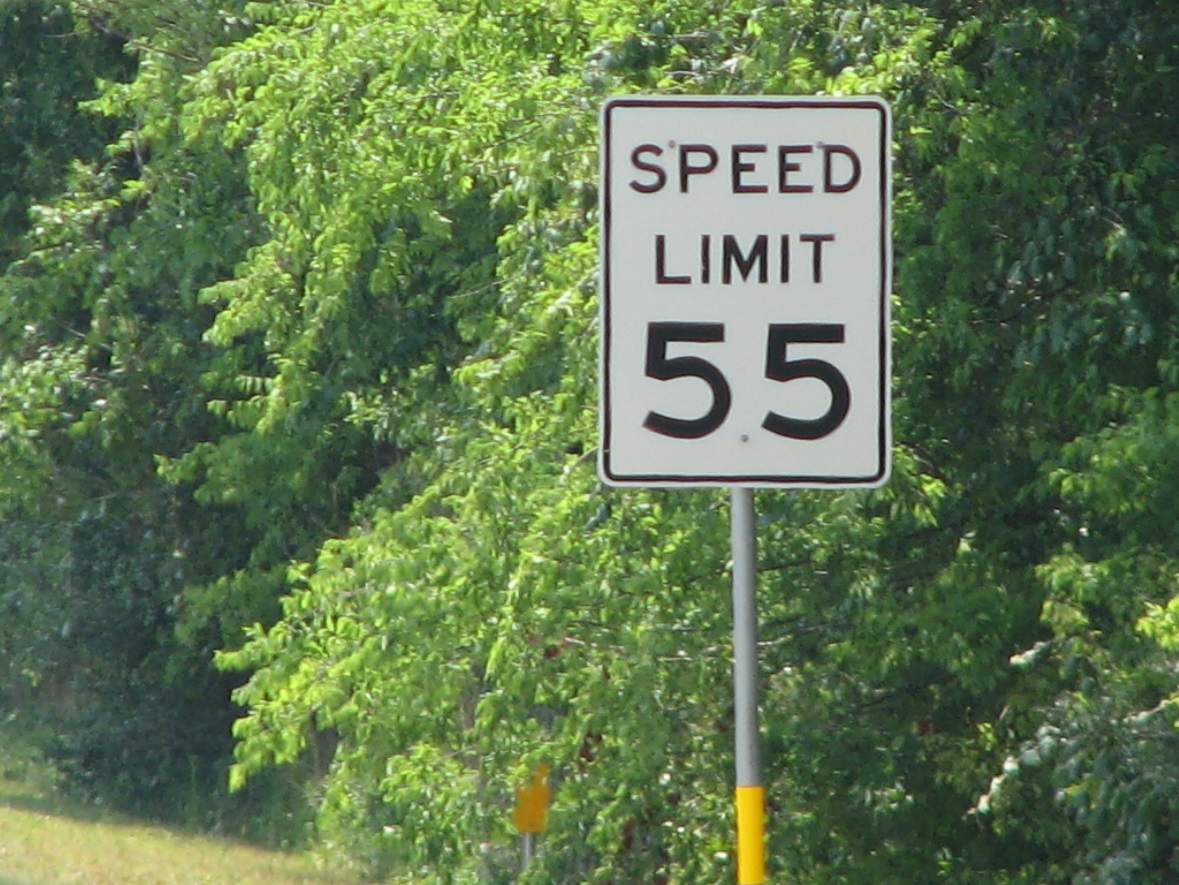 By
Kay Fitzpatrick
Texas A&M Transportation Institute


Team: Kay Fitzpatrick, Subasish Das, 
Tim Gates, Mike Pratt, Karen Dixon, 
Eun Sug Park, Raul Avelar
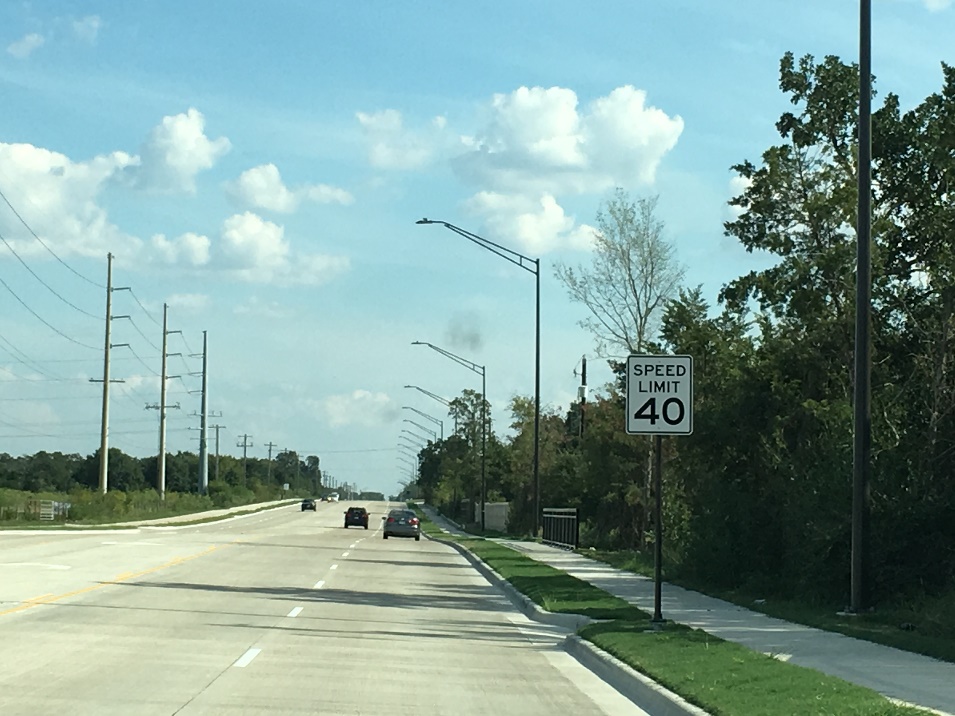 NCHRP Project 17-76
Objective:
Identify and describe factors that influence operating speed
Research report = web-only document
Provide guidance (User Guide and Tool) to make informed decisions related to establishing speed limits on roadways 
User Guide / Tool = published within NCHRP series
Currently with NCHRP editors
Speed Limits
Source of graphic: FHWA “Speed Limit Basics” FHWA-SA-16-076
Existing Guidance
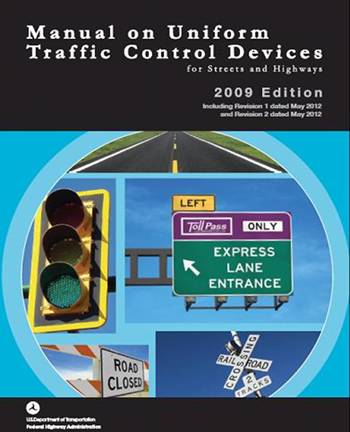 MUTCD
Traffic study using 85th percentile speed of free-flowing traffic along with consideration of other factors
Several other resources available
FHWA website and reports, USLIMITS2, ITE website, state documents, etc.
Trends / Recent Activity
NACTO 2017 policy that includes the following statement: “State rules or laws that set speed limits at the 85th percentile speed should be repealed” 
National Transportation Safety Board’s publication (Reducing Speeding-Related Crashes Involving Passenger Vehicles) provides specific recommendations in their report, such as removing the guidance in the MUTCD that speed limits should be within 5 mph of the 85th percentile speed
Several state initiatives
NCUTCD Task Force Survey: How would you set speed limits if given the choice?
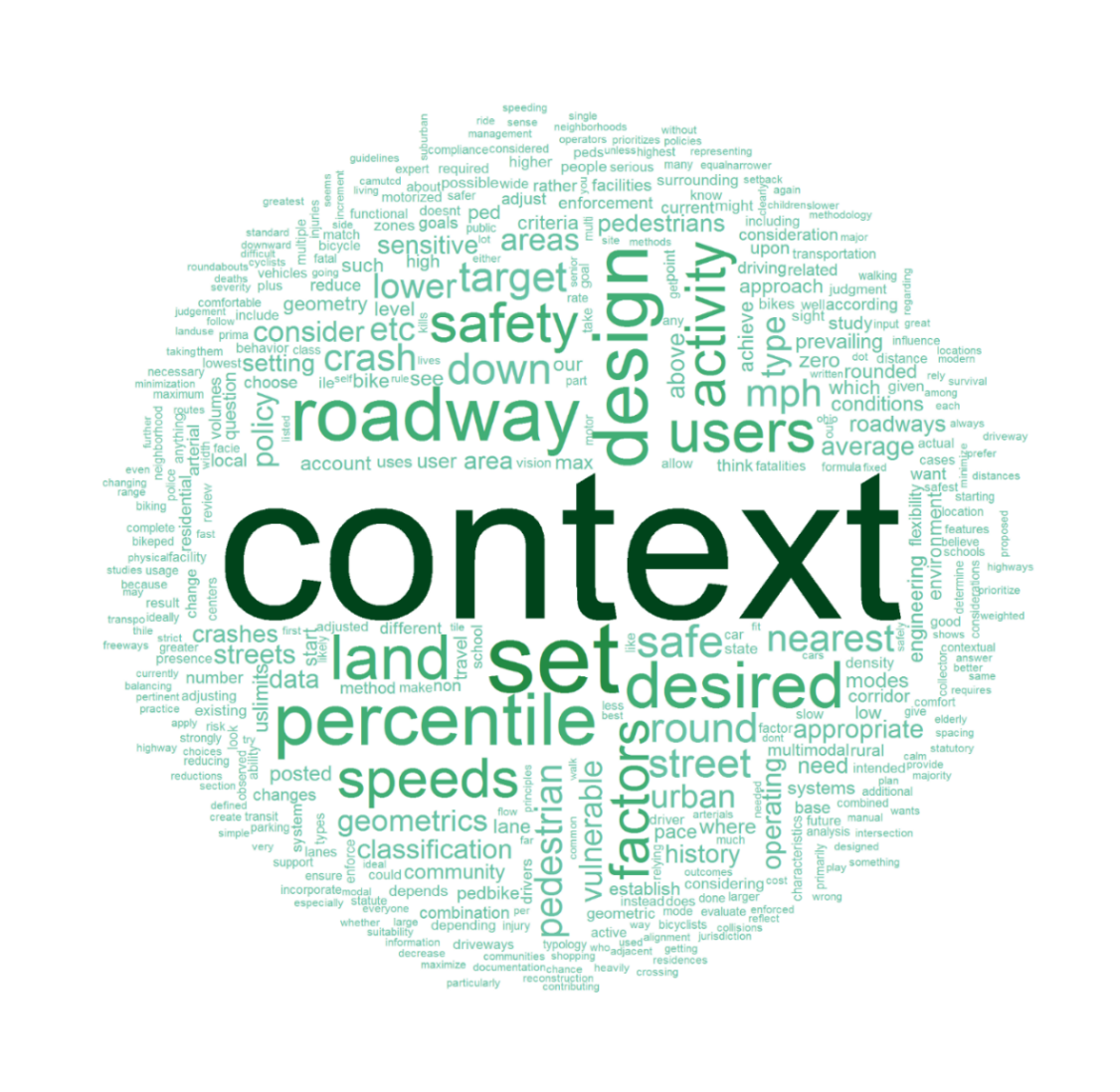 NCHRP 17-76Speed Limit Setting User Guide(will be published within NCHRP series)Speed Limit Setting Tool (SLS-Tool)(spreadsheet)
Developing Guide and ToolGuiding Principles
Data-driven approach 
Transparency in the decision process
Research-based decision rules that accounts for diverse roadway characteristics (context)
Consistent results
Consider drivers’ speed choice and roadway safety
Allow future modifications to accommodate new knowledge
Developing Speed Limit Setting Tool (SLS-Tool)  Guiding Principles for Spreadsheet
Most or all data on one screen
Colors to indicate what user should enter / what is being calculated, also warning / advisory notes
Data input organized by type (e.g., site description, speed data, site characteristics, and crashes)
Only show needed site characteristics for the particular speed limit setting group
Speed Limit Setting Procedure
Decision Rules
Roadway Context (NCHRP Report 855)
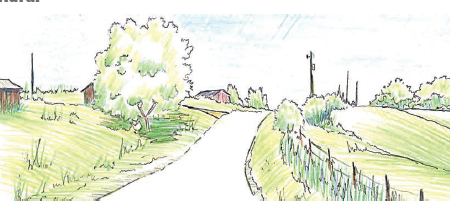 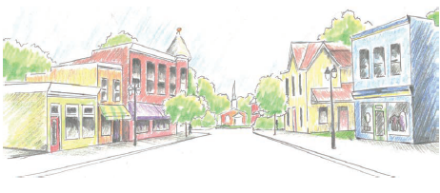 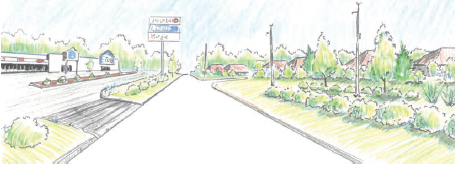 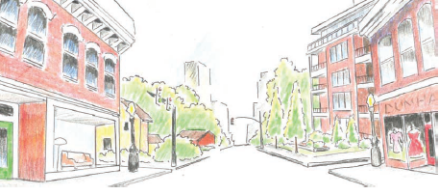 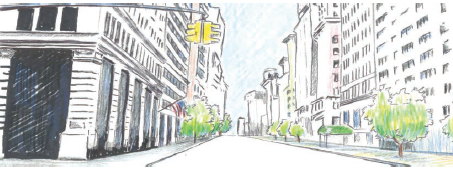 Roadway Type (NCHRP Report 855)
Interstates/Freeways/Expressways
Principal Arterials
Minor Arterials
Collectors
Locals
Speed Limit Setting Groups
Suggested Speed Limit Starting Point…
Developing Decision Rules in 17-76
Findings from the literature, especially:
Freeways: NCHRP Project 17-45, NCHRP Report 783
Developed: 17-76 data for Austin, TX and Washtenaw County, MI
Undeveloped: Stapleton et al, Das et al, Gates et al
Rules used in USLIMITS2
Guidance from the Green Book and the Highway Safety Manual
Research Team expert opinions
Feedback from experts, including the project panel
Limited Access Decision Rules
Considering Safety and Roadway Characteristics
Decision rules for each speed limit setting group
Considers geometric variables, human factors (driver speed choice), and safety
Decision rules identify:
Which speed distribution measure to start with (85th or 50th)
How to round (rounding closest or rounding down)
Previous Research
Solomon (1964), Cirillo (1968):
Rural highways and freeways
Harkey et al (1990):
<55 mph urban roads, NC and CO, 44 sites, weekday/nonalcohol/non intersection crashes, operating speeds estimated
West and Dunn(1971):
Turning crashes very influential
Hauer (1971):
Curve to reflect overtaking risk
Crash Rate and PSL-Average Speed from 17-76
Data from Austin, Texas
Urban / suburban streets
Tool Demonstration
Example 1: Limited Access - Spreadsheet
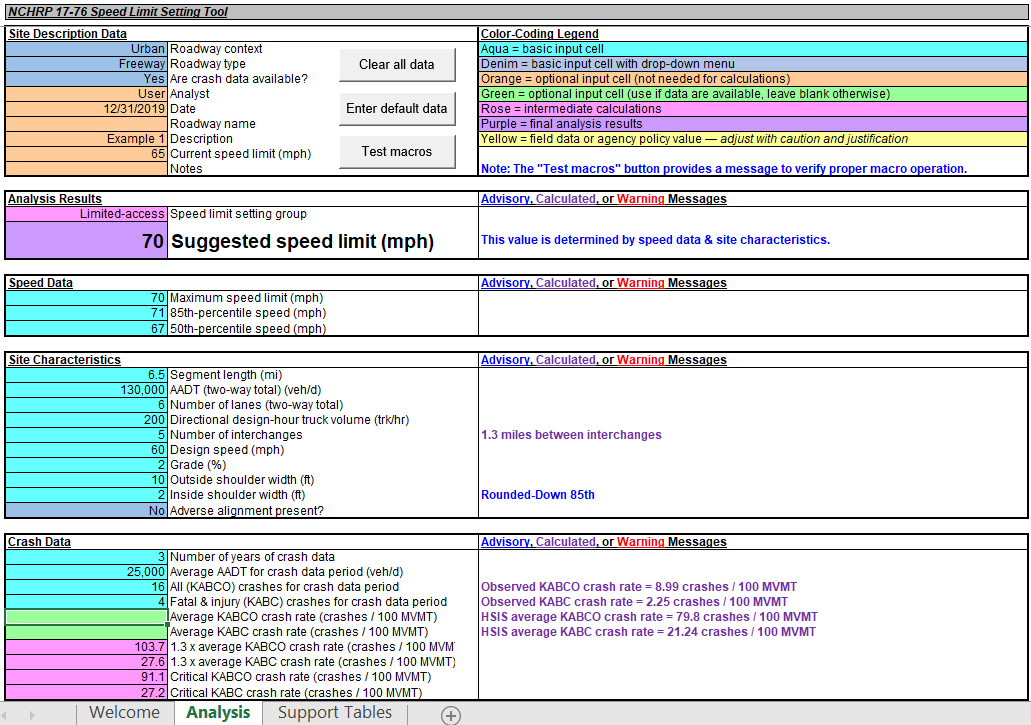 Example 1: Limited Access - Spreadsheet
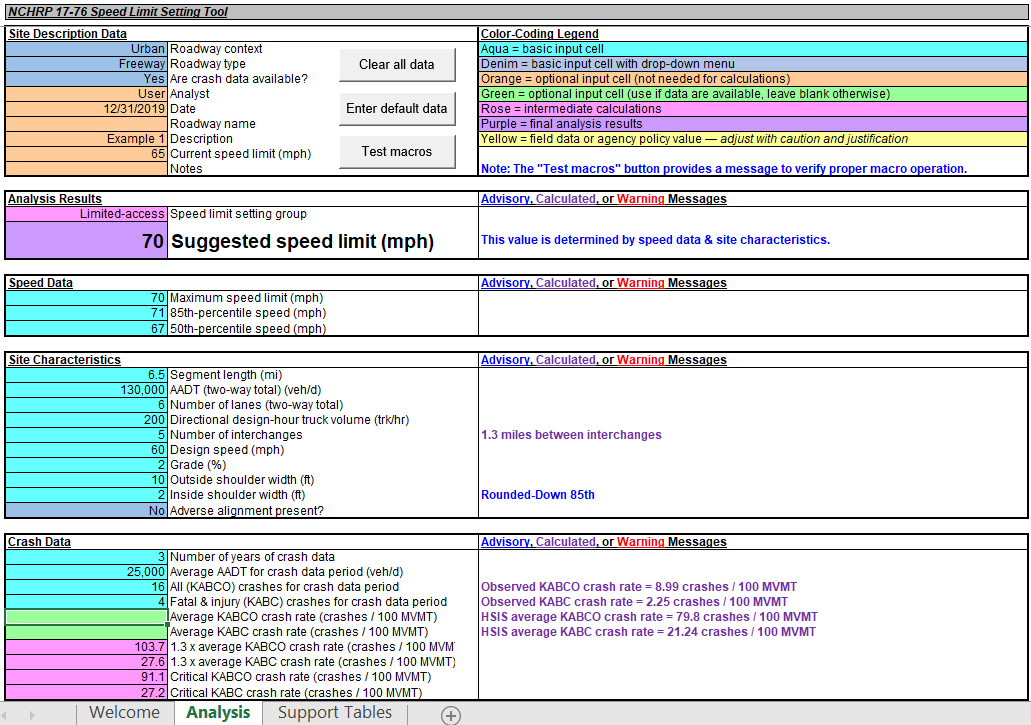 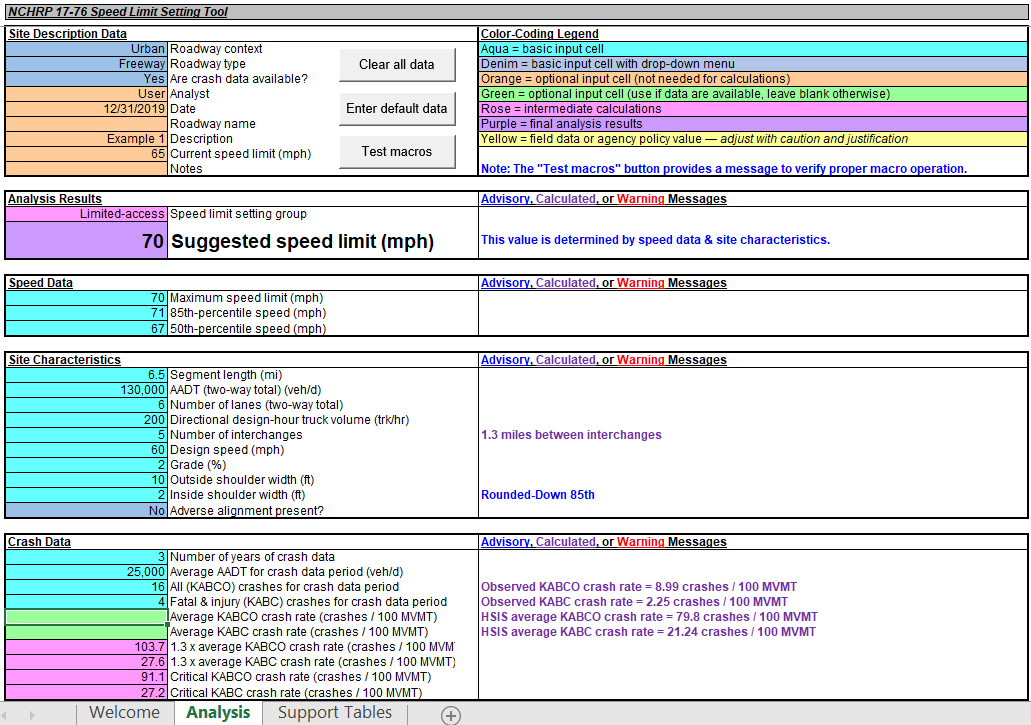 Example 1: Limited Access - Spreadsheet
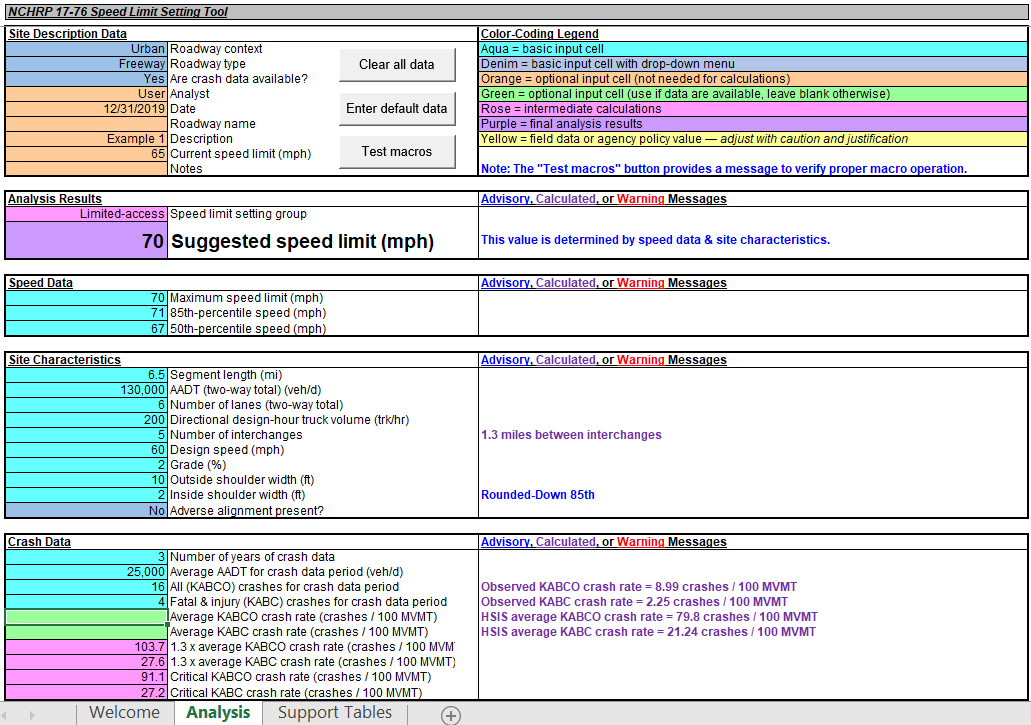 Example 1: Limited Access - Spreadsheet
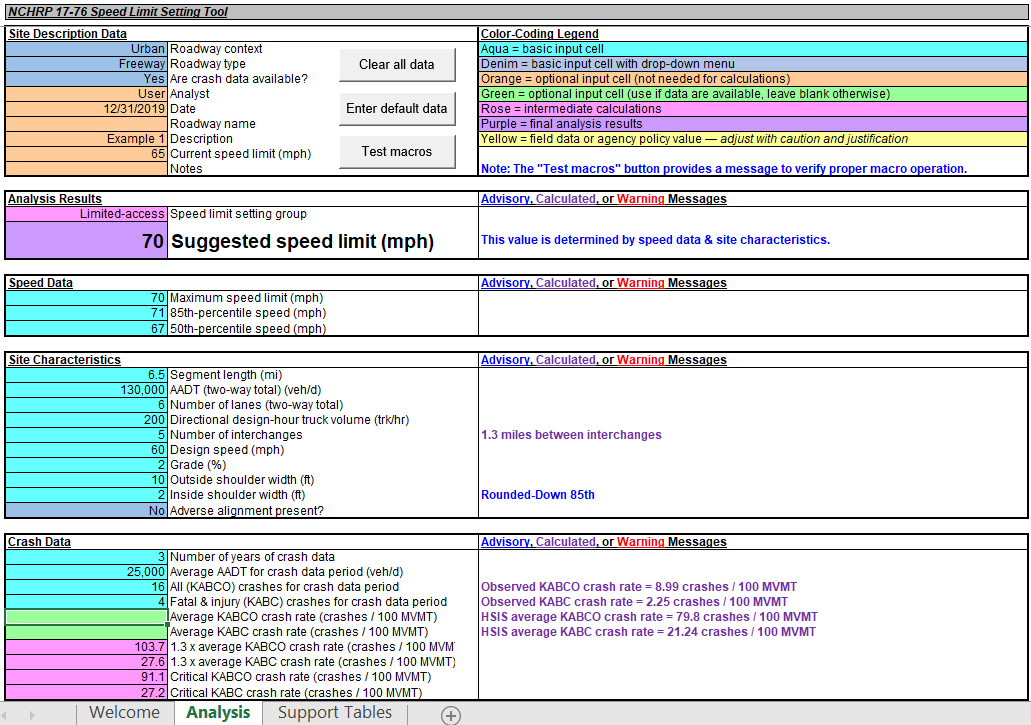 Example 1: Limited Access - Spreadsheet
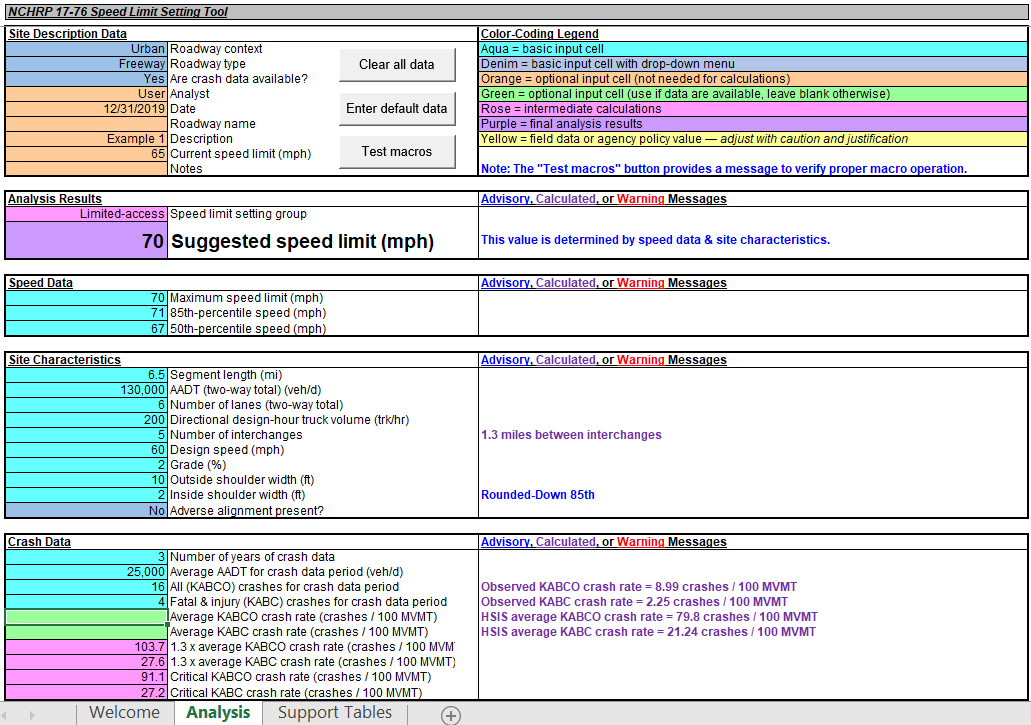 Example 1: Limited Access - Spreadsheet
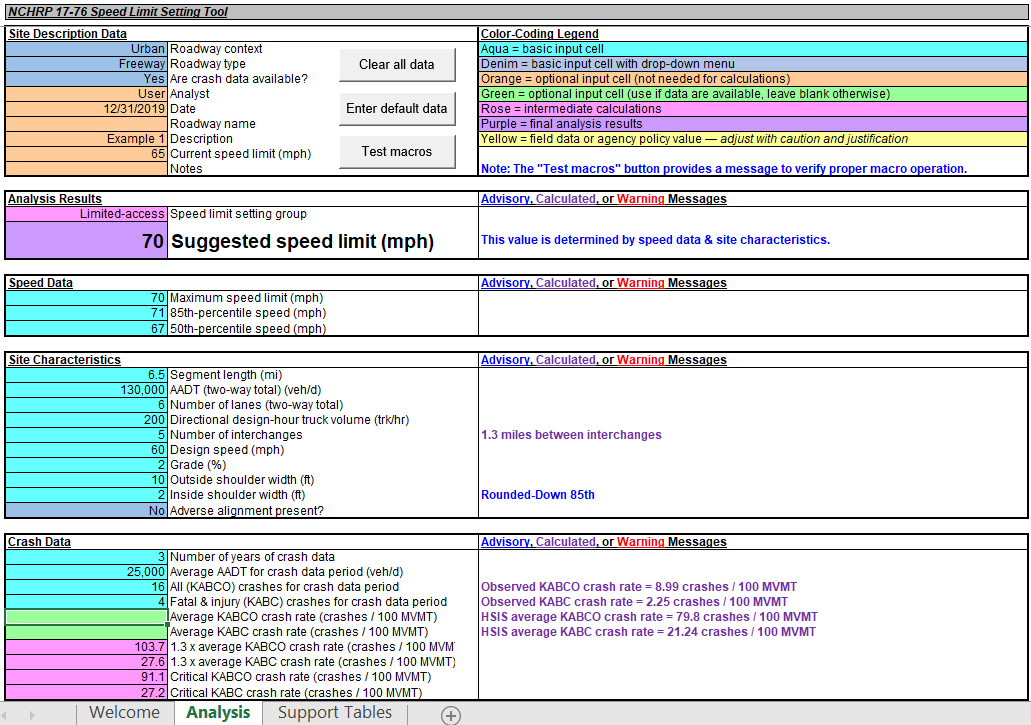 Example 1: Limited Access – Input Data
Segment length = 6.5 mi
AADT = 30,000 veh/day
DDHTV = 200 trucks/hr
Number of lanes (total in both directions) = 6
Number of interchanges = 5
Design speed = 60 mph
Grade = 2%
Outside shoulder width = 10 ft
Inside shoulder width = 2 ft 
Maximum speed limit = 70 mph
Current PSL = 65 mph
85th percentile = 71 mph
50th percentile = 67 mph
Example 1: Limited Access - Spreadsheet
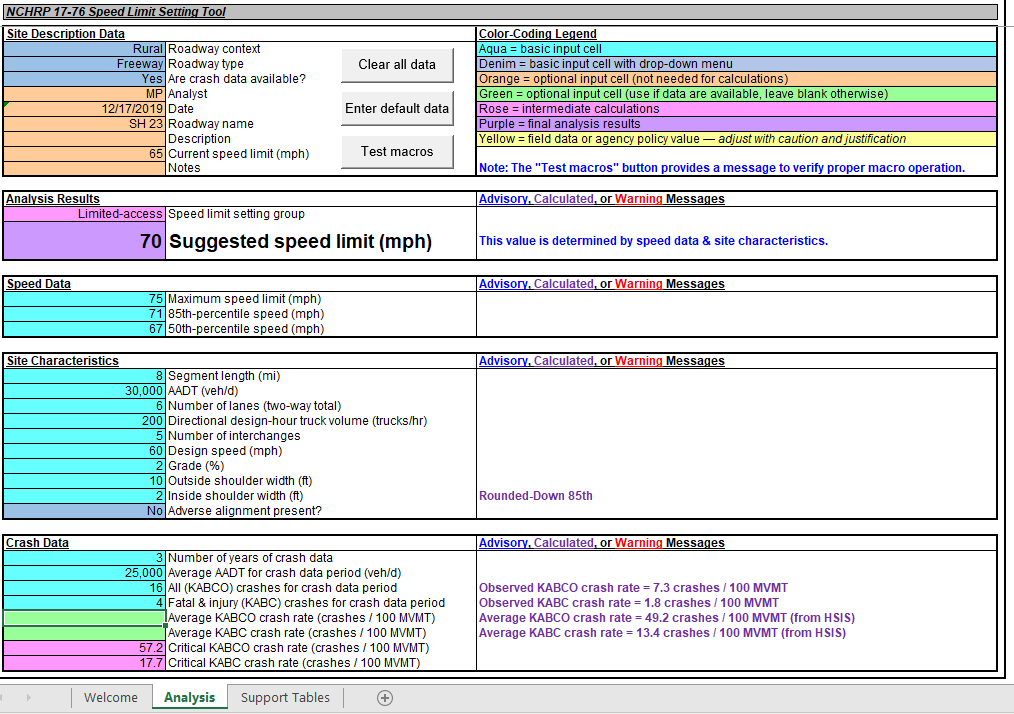 The basis for the suggested speed limit decision is noted here
Example 1: Limited Access - Spreadsheet
Variables that influence the calculated suggested speed limit are noted with advisory or calculated messages
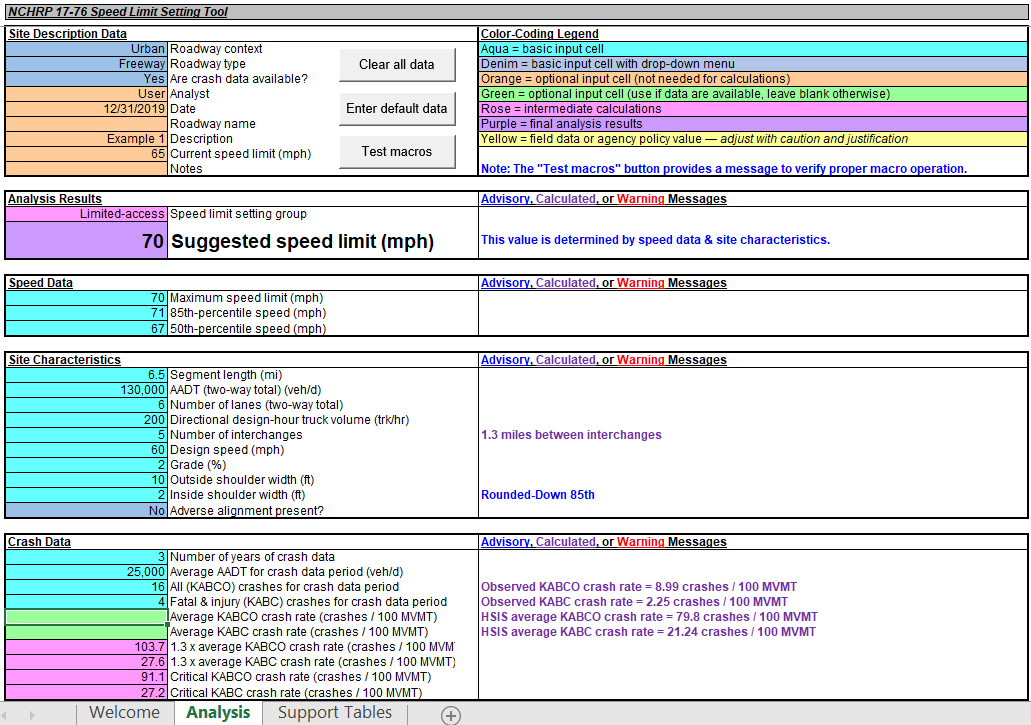 NCHRP 17-76Guidance for the Setting of Speed Limits
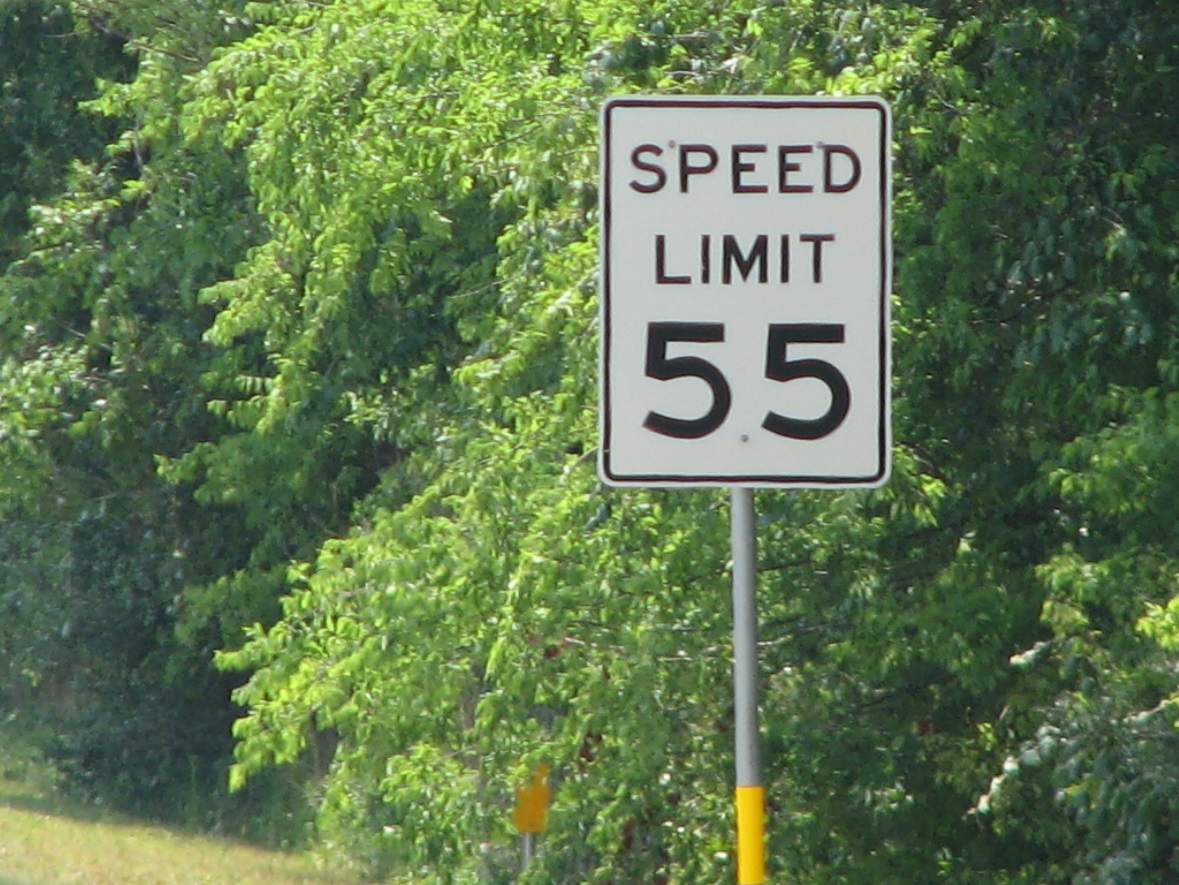 Questions?
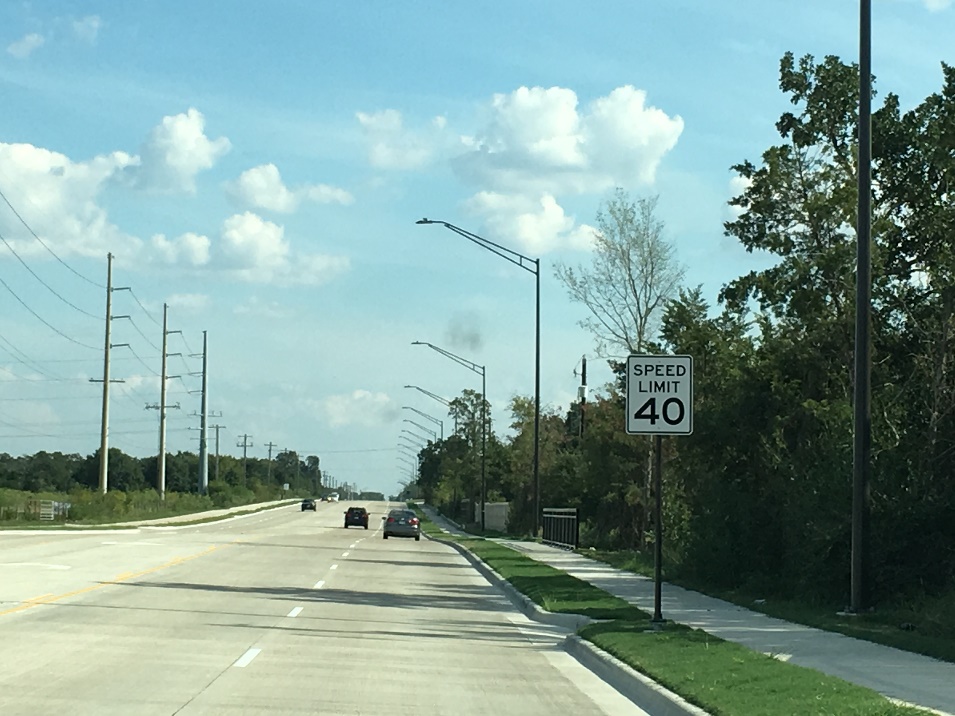